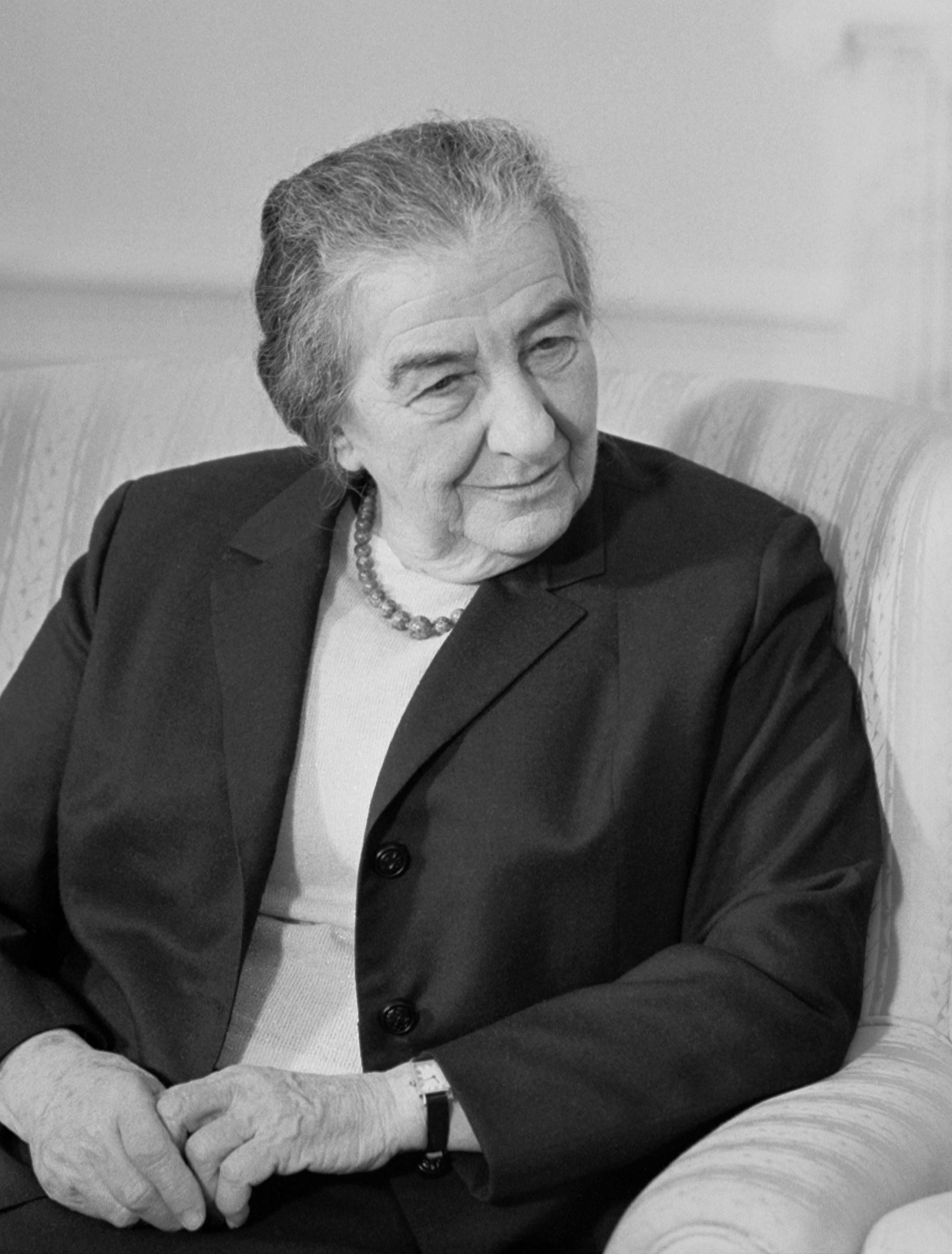 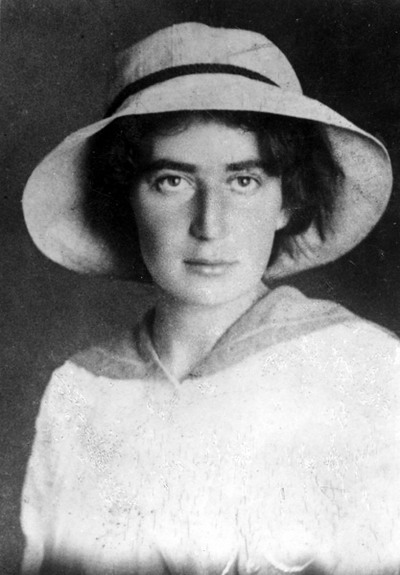 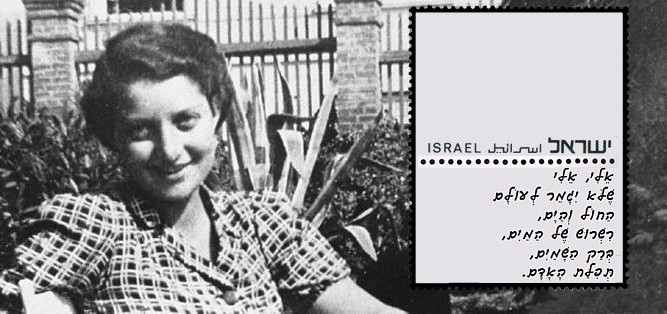 Golda Meir
Hanna Senesh
Rachel
Born in Kiev, Ukraine
Grew up in Milwaukee
Prime Minister
Helped rescue Jews from Europe
Jewish Paratoopet during the World War II
Born in Budapest, Hungary
Worked with Jewish Refugee children
Poet
Born in Russia